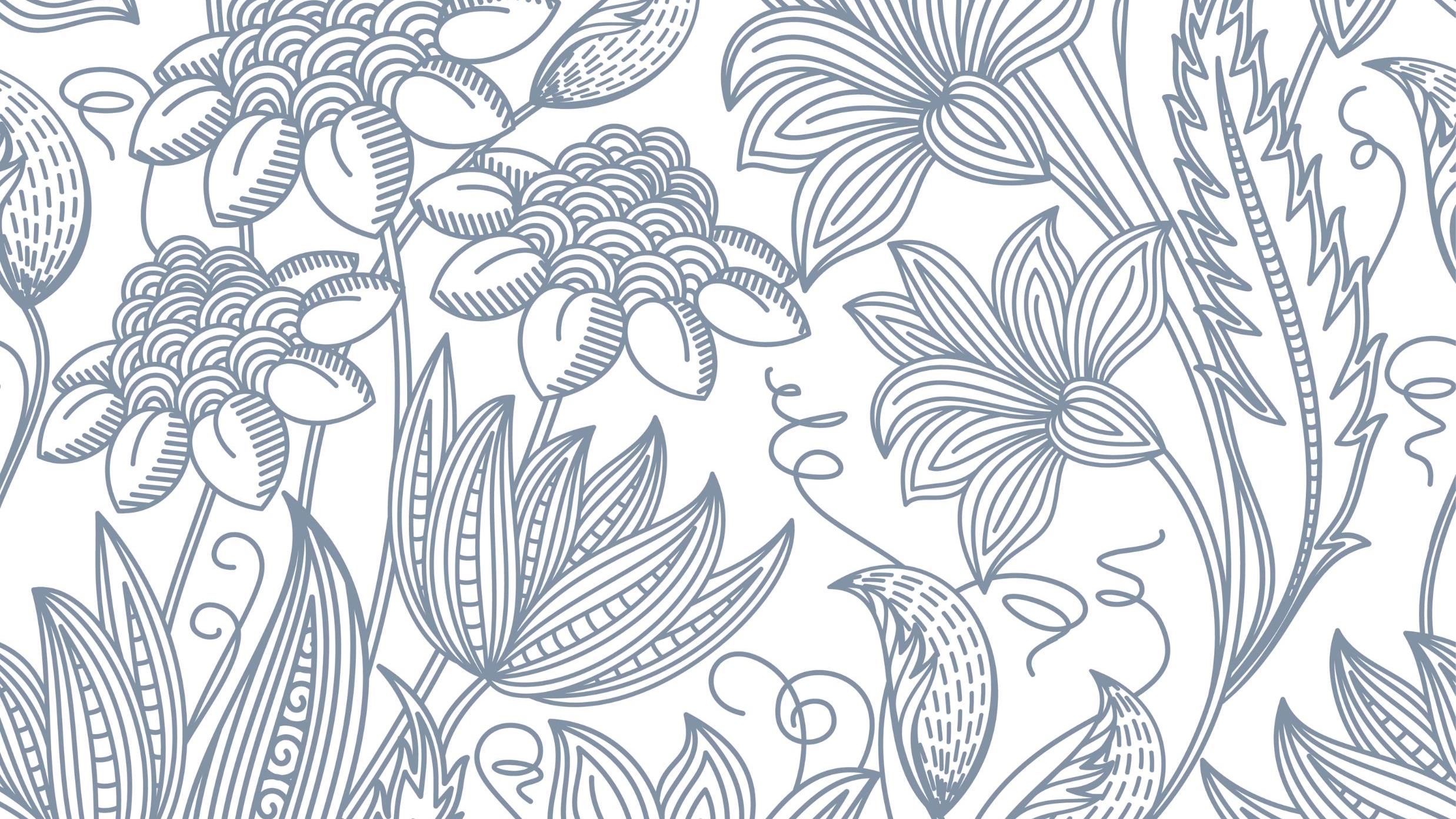 Сочинение
Урок 1
С чего можно начать сочинение?
Цитата из исходного текста, связанная с рассматриваемой проблемой.
«Прочитав текст Дмитрия Сергеевича Лихачёва, я невольно вспомнил знаменитую фразу Сократа: «Заговори, чтоб я тебя увидел», поскольку в центре внимания автора проблема речи как отражения личности человека.«Можно ли представить современный мир, лишённый печатного знака?» – пишет Юрий Бондарев, приглашая своих читателей к размышлению над проблемой значения книги в жизни человека и общества.»
С чего можно начать сочинение?
● Риторический вопрос (вопрос, не требующий ответа).
Зачем нужны войны? 
Почему человечество не может извлечь уроки прошлого?
Как не удивляться волшебной силе искусства?
Как не потерять самообладания в этой кутерьме?
Кого жалеть?
«А судьи кто? » (Грибоедов, Александр Сергеевич. «Горе от ума»)
«Куда ты скачешь, гордый конь, / И где опустишь ты копыта? » (Пушкин. «Медный всадник»)
«И какой же русский не любит быстрой езды? » (Гоголь, Николай Васильевич. «Мертвые души»)
С чего можно начать сочинение?
Проблемный вопрос.
Может ли компьютер заменить книгу?
 Нашла ли Русалочка счастье или ее жизнь оказалась несчаст­ливой?
Почему в сказке X. К. Андерсена «Соловей» смерть победило пение живого соловья?
Почему мы сочувствуем похитителям из рассказа «Вождь крас­нокожих»?
Почему Маленький принц покинул свою планету и почему решил вернуться?
Какие открытия совершил Маленький принц в своих стран­ствиях?
Почему Володя, герой рассказа А. П. Чехова «Мальчики», все-таки поехал с Чечевицыным в Америку?
С чего можно начать сочинение?
Типичная ситуация (аналогичная изображённой в тексте)Часто бывает так, что…
Подобную ситуацию…
Схожее с данной …
В повседневной жизни …
Типичная для нашего времени…
Обыденная для большинства из нас ситуация ...
С чего можно начать сочинение?
Общие сведения об обсуждаемой проблеме.«Развитие человеческой цивилизации уже давно перешагнуло тот рубеж, за которым осталось гармоничное сосуществование природы и человека. Сегодня, когда загрязняются вода и воздух, пересыхают реки, исчезают леса, гибнут животные, люди с тревогой смотрят в будущее и всё чаще задумываются о трагических последствиях своей деятельности. Текст В. Пескова также посвящён проблеме экологии...»
С чего можно начать сочинение?
Ссылка на авторитетное мнение по вопросу, близкому к обсуждаемой проблеме.«Психологи утверждают, что зависимость от телевидения – это настоящая болезнь многих членов современного общества. Действительно, каждому из нас трудно представить свою жизнь без телевизора. Какую же роль играет телевидение в жизни человека? Что приносит телевизор в наш дом – благо или зло? Над этой проблемой задумывается В. Солоухин.»
С чего можно начать сочинение?
Создание определённого эмоционального настроя.«Впечатления детства – одни из самых дорогих и значимых воспоминаний в человеческой жизни. Места, с которыми связано становление личности, навсегда остаются в памяти, и мы не однажды мысленно возвращаемся в этот мир, расцвеченный яркими красками. Какую же роль играет в жизни человека память о родном доме, о родине? Над этой проблемой размышляет автор данного текста.»
С чего можно начать сочинение?
Обращение к фактам биографии автора, его взглядам, убеждениям.«Академик Дмитрий Сергеевич Лихачёв, литературовед и общественный деятель, в своих выступлениях и публицистических произведениях всегда заявлял, что духовная и материальная культура – это высшая ценность жизни. В приведённом тексте затрагивается проблема, выдвинутая именно Д. С. Лихачёвым, – проблема экологии культуры.»
Примеры начала сочинения
Всем известно, что ... Об этом написаны тысячи книг и сняты сотни фильмов, об этом говорят и …, и … 
С давних времён люди задумывались над вопросом … Никто не станет отрицать важности ... в жизни людей. Каждый из нас хоть раз в жизни размышлял о …. Как следует относиться к …? 
(Вопросы). Эти вопросы очень важны, потому что заставляют нас задуматься о сущности ... . Одни считают, что .... Другие .... Я считаю, что… На мой взгляд, ….
Kaynakça
Kоlesova, D.V. ve Horitonov, A.A. Zolotoye pero, Zlatoust, S.-P., 2007.
Bityuçova, Ye.S. Uçimsya pisat soçineniye, Ekzamen, Moskva, 2019.
Babaşeva, T., Uçimsya pisat soçineniye, https://www.litres.ru/tamara-babasheva/uchimsya-pisat-sochinenie-metodicheskoe-rukovodstvo-dlya-shkolnikov/chitat-onlayn/
https://azbyka.ru/deti/shkolnyjj-pomoshhnik
http://rosental-book.ru/styli_xlii.html
https://4ege.ru/sochinenie/57181-klishe-k-itogovomu-sochineniyu.html
https://xn--80aff1fya.xn--p1ai/news/esse/2019-06-02-98
https://4ege.ru/russkiy/50617-12-tekstov-dlya-napisaniya-sochineniy.html